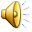 Дикие животные и их детеныши весной
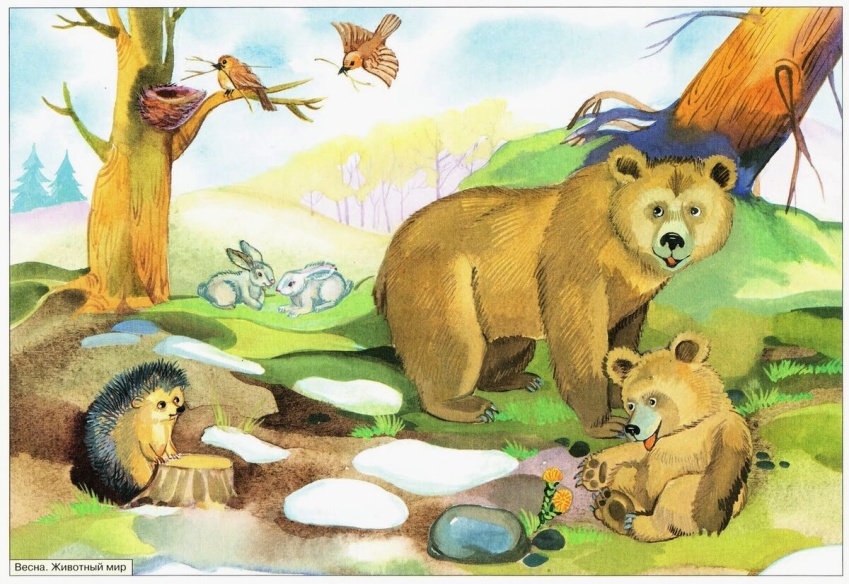 Дистанционное занятие

Подготовила воспитатель 
Шилкина Ю.А.
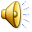 Кто-то оставил кусочки шерсти  на веточках
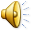 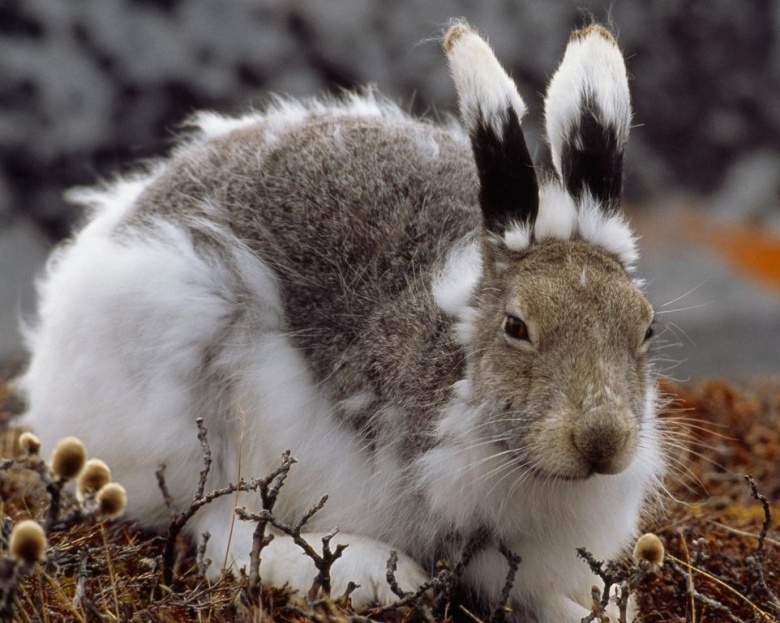 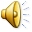 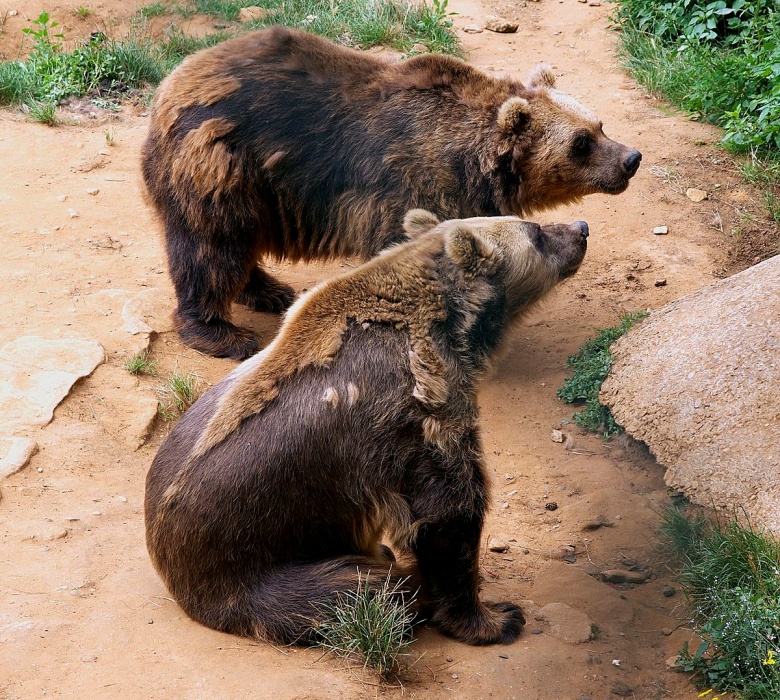 У животных начинается линька
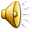 А зайчик и белочка меняют и цвет своей шубки
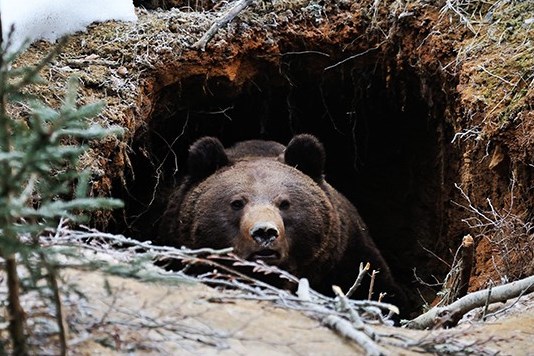 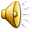 Из берлоги выходит медведь
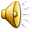 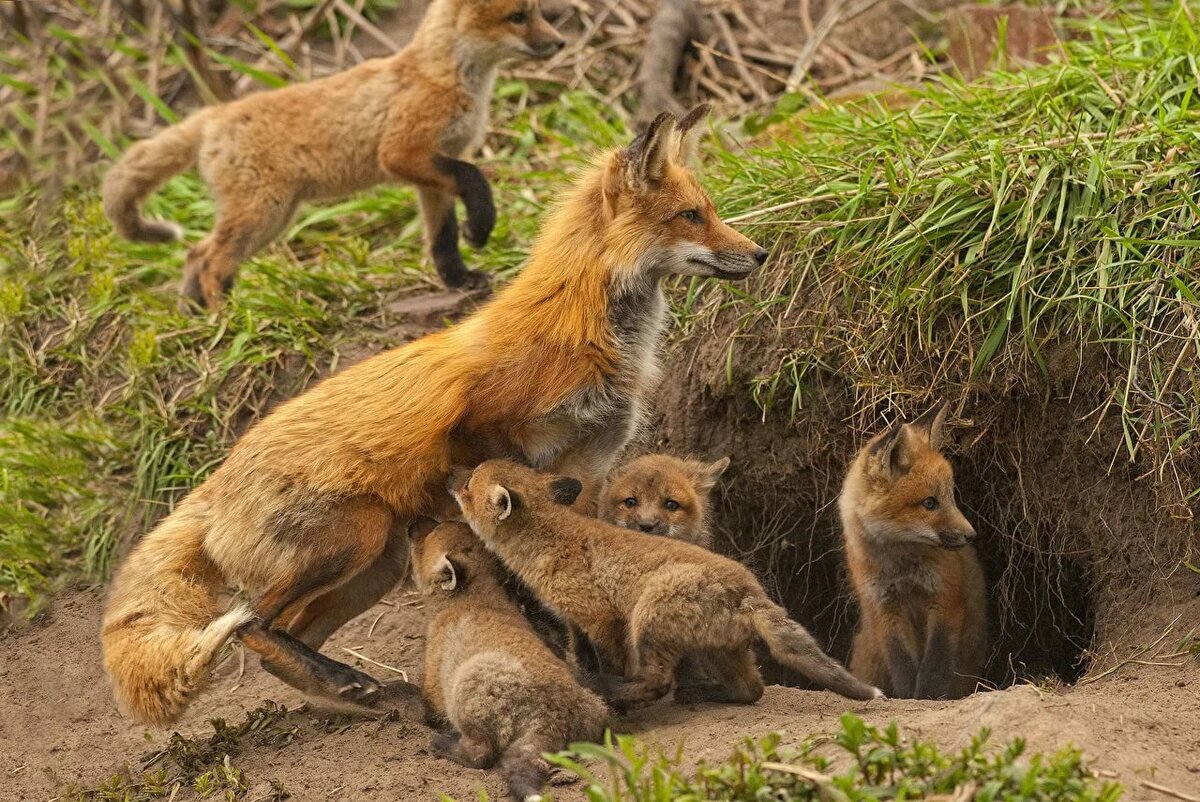 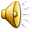 Лиса с лисятами
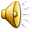 Медведица с медвежонком
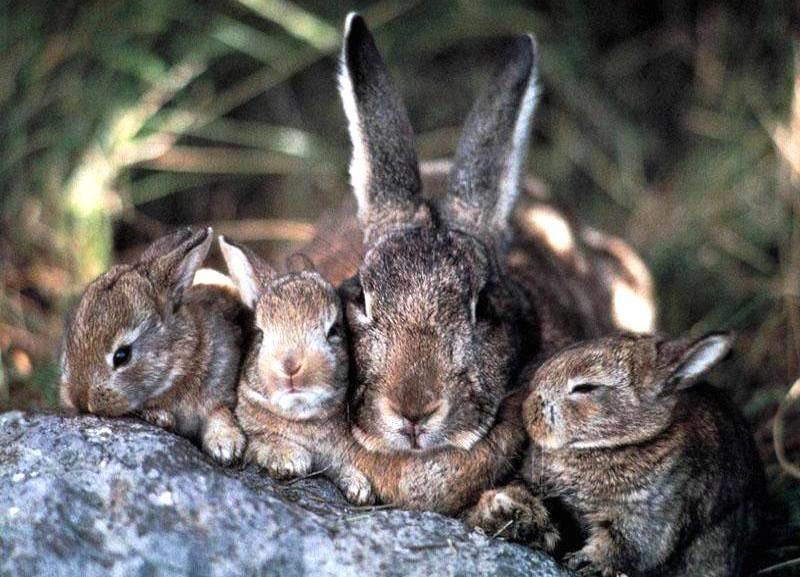 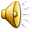 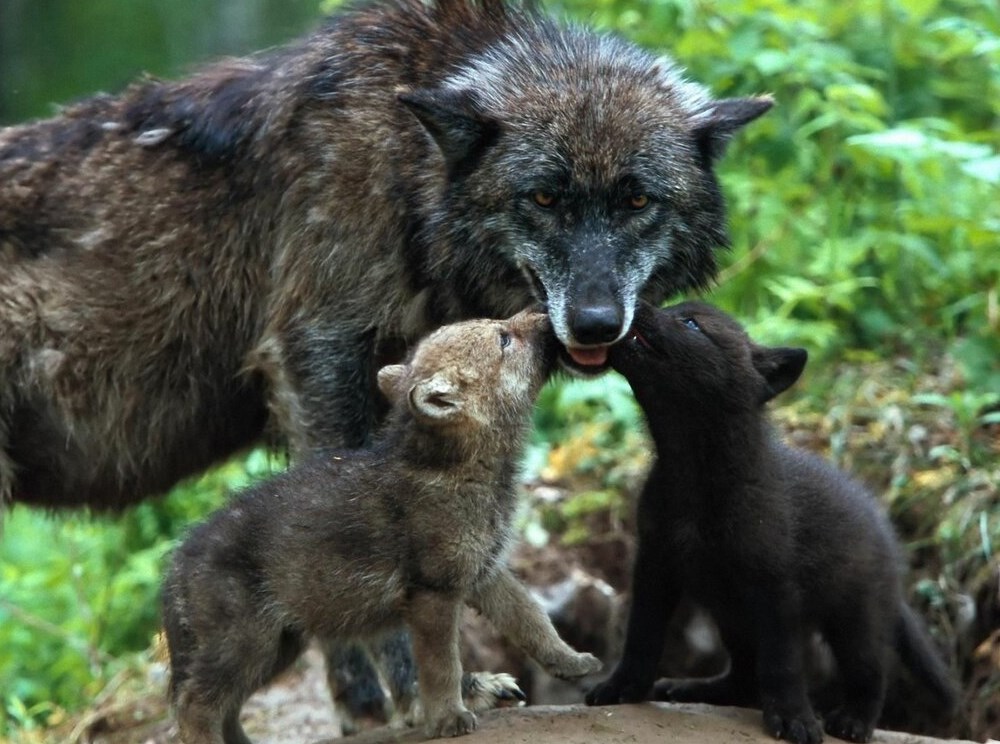 До свидания, весенний лес!
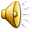